FIG. 2. Cytokine production after in vitro restimulation of PLN cells with Con A. Mice were injected in the hind ...
Toxicol Sci, Volume 86, Issue 2, August 2005, Pages 333–341, https://doi.org/10.1093/toxsci/kfi187
The content of this slide may be subject to copyright: please see the slide notes for details.
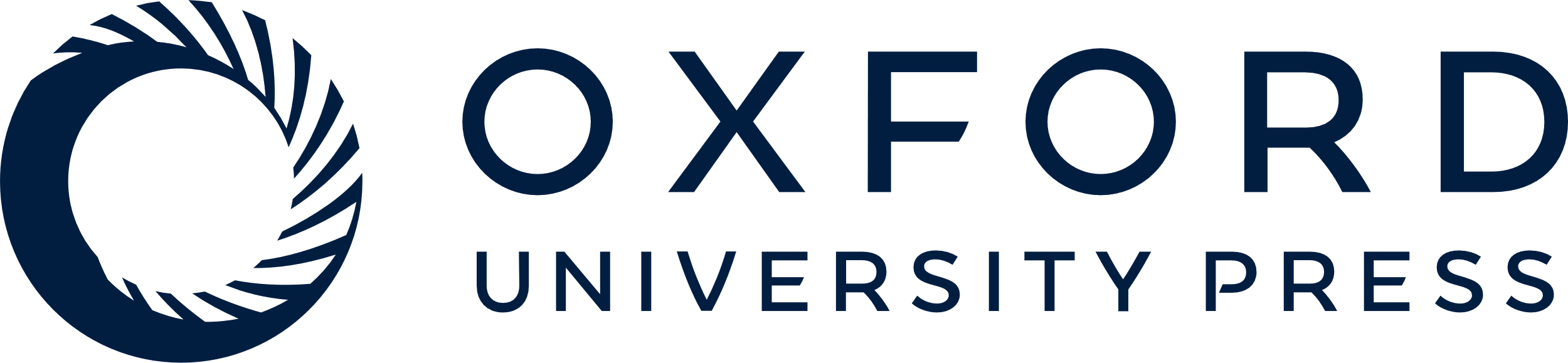 [Speaker Notes: FIG. 2. Cytokine production after in vitro restimulation of PLN cells with Con A. Mice were injected in the hind footpad with vehicle alone (control) or with 1 mg of protein (PE fat, PE, Ara h 1, Ara h 2, or Ara h 6) dissolved in NaCl. At day 7, the draining lymph nodes were isolated and cultured for 24 h in the presence of Con A (5 μg/ml). Culture supernatants were collected and cytokine levels of IL-4, IL-10, and IFN-γ were determined by ELISA. Data are presented as mean cytokine levels ± SEM of four mice per group. *Significantly different (*p < 0.05, **p < 0.01) from the control group.


Unless provided in the caption above, the following copyright applies to the content of this slide: © The Author 2005. Published by Oxford University Press on behalf of the Society of Toxicology. All rights reserved. For Permissions, please email: journals.permissions@oupjournals.org]